LC 28 : Cinétique électrochimique
Niveau : CPGE

Prérequis :
- Thermodynamique des réactions  d'oxydoréduction (piles, électrolyse, électrode)

- Cinétique chimique
Expérience introductive
Plomb
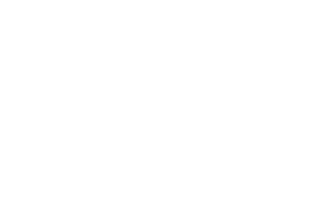 E0 (Pb2+, Pb) = - 0,13 V  E0 (H+, H	) = 0 V
2
Acide chlorhydrique
Pb(s) + 2 H+(aq) →  Pb2+(aq) + H2 (g) 	K ≈ 104
→ Réaction thermodynamiquement favorable

→ Observation attendue : dégagement de H2
Transfert de matière, transfert de charges
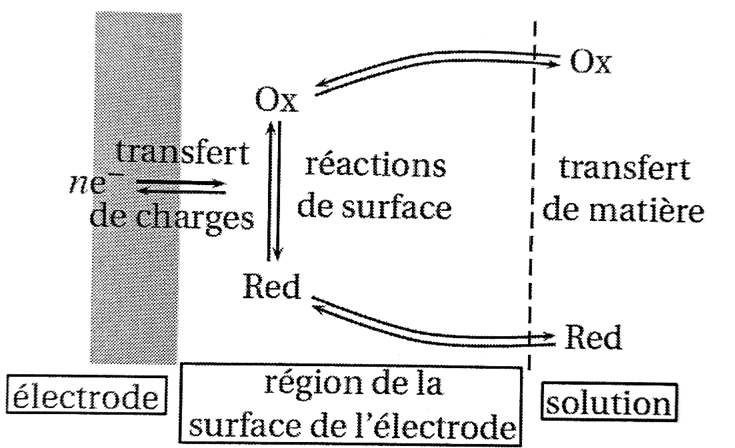 Montage à 3 électrodes
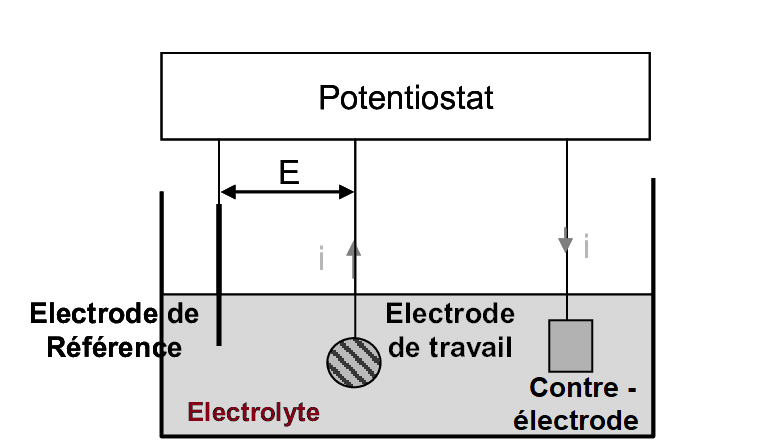 Systèmes rapides, systèmes lents
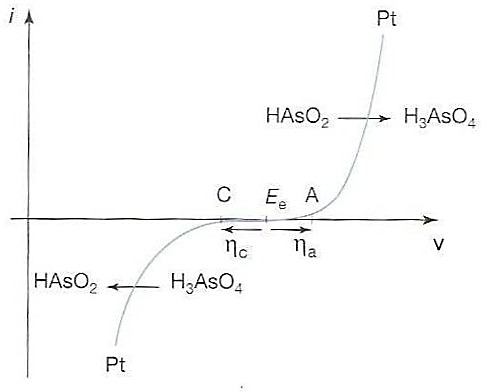 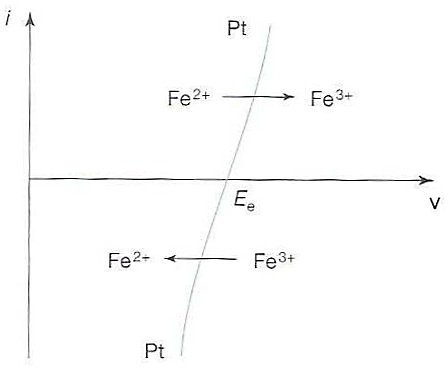 Système rapide
(Fe3+, Fe2+ sur Pt)
Système lent
(H3AsO4, HAsO2 sur Pt)
Palier de diffusion
Palier
i
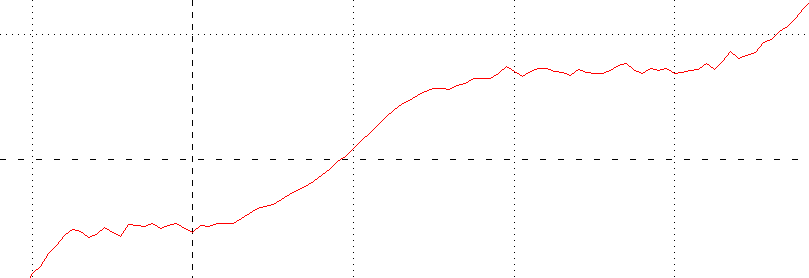 Fe2+ → Fe3+
V
Fe2+ ←	Fe3+
Palier

Palier de diffusion pour le couple Fe3+/ Fe2+
Mur du solvant
i
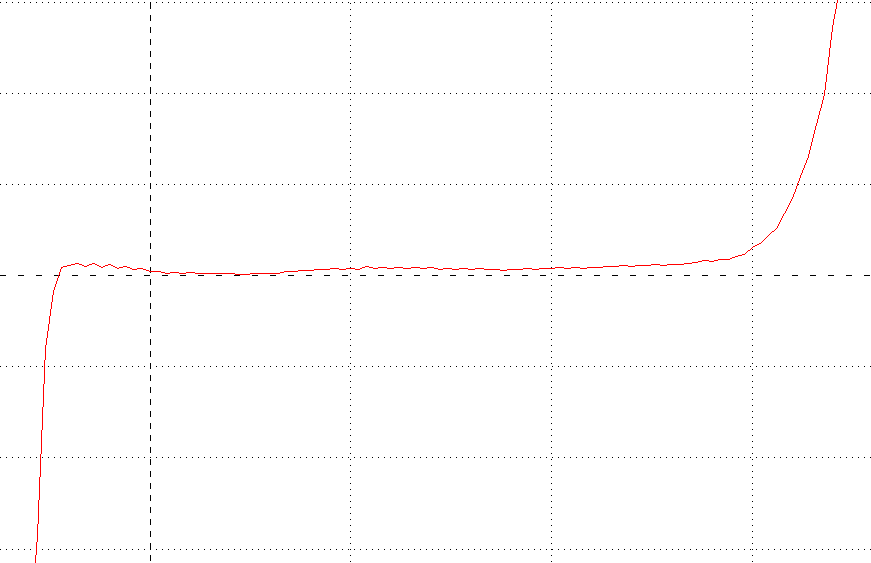 Mur du solvant
H O → O
2	2

V
H	←	H O
2	2
Mur du solvant
Mur du solvant pour les 2 couples de l'eau  (H O / H	et O	/ H O)
2	2	2	2
Utilisation des courbes i-E
Exemple : Réaction spontanée entre Ox1	et Red2
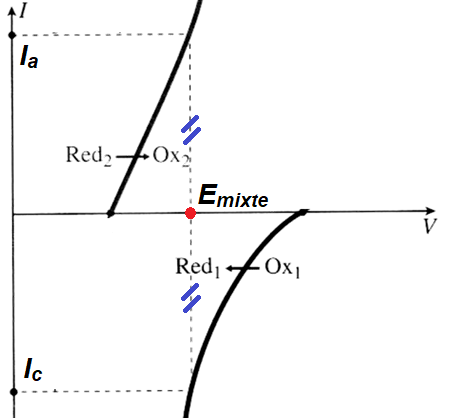 Intensité ↔ Vitesse
Condition : Ia = - Ic
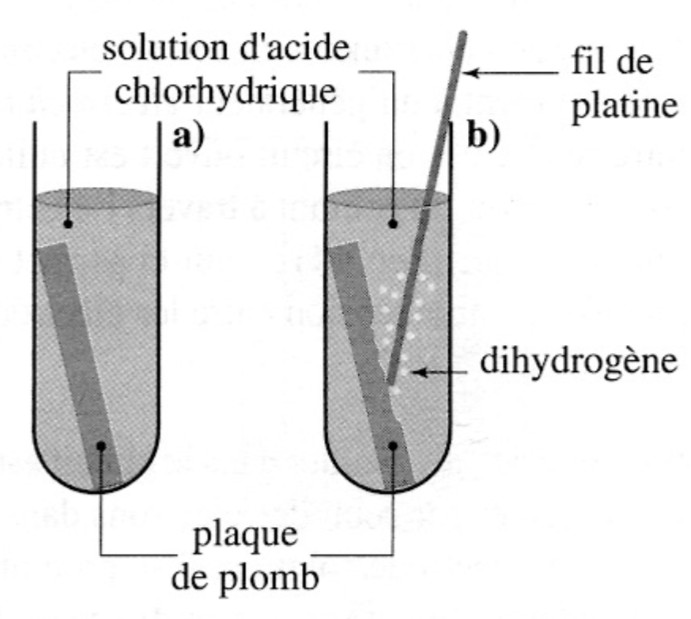 Action de l'acide  chlorhydrique sur le  plomb
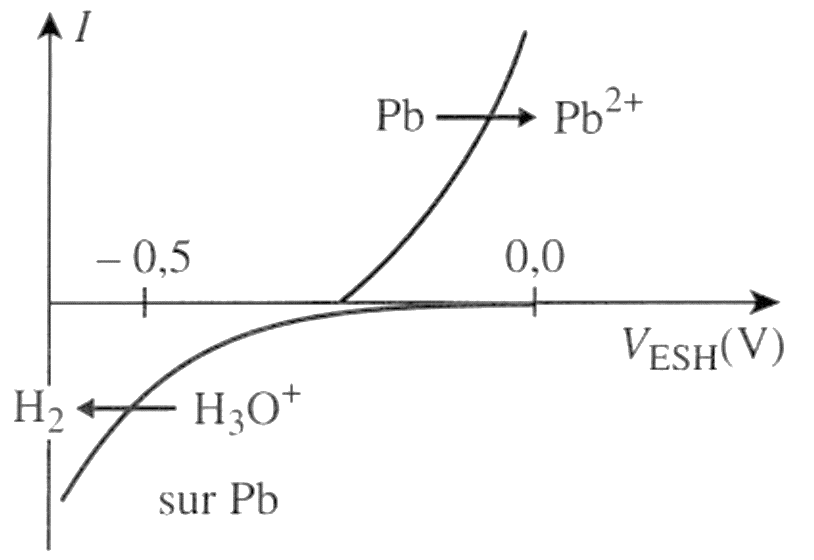 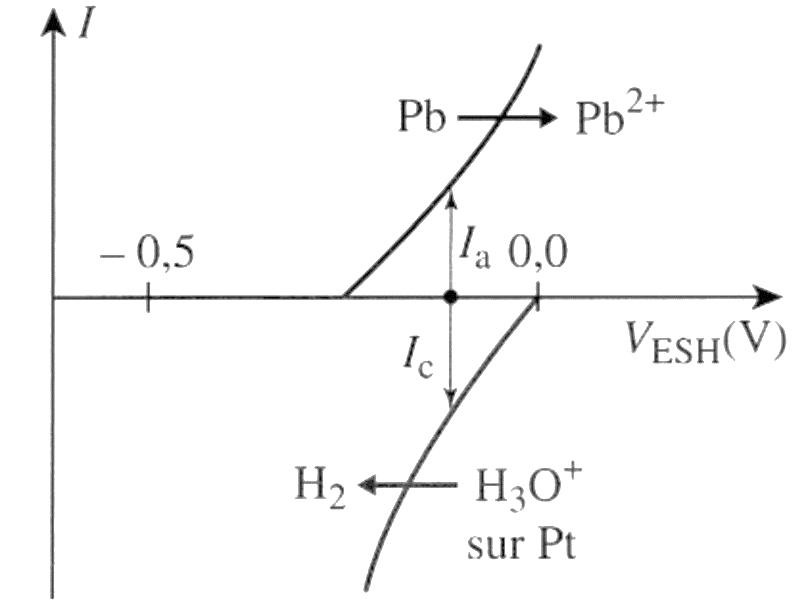 a) Réduction de H3O+ sur Pb : I ≈ 0 → Blocage  cinétique
b) Réduction de H3O+ sur Pt : 
I ≠ 0 → Réaction
Electrolyse d'une solution de  NaCl
Espèces présentes :
- Oxydants : Na+, H2O
- Réducteurs : Cl-, H2O
Pas de réaction
spontanée
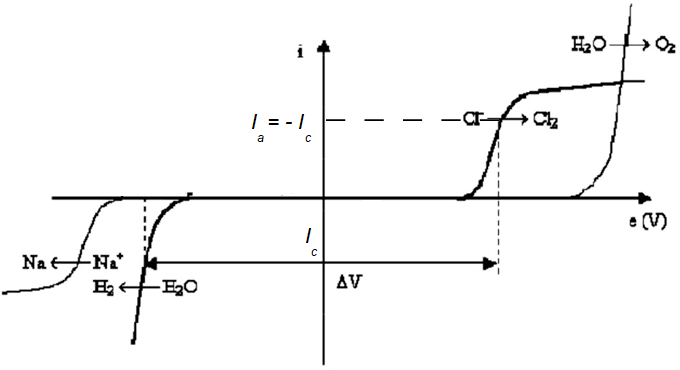 Réaction forcée  entre Cl- et H O en
2
appliquant ΔV
Synthèse de l'eau de javel par  électrolyse
Réaction d'oxydoréduction forcée :
2 Cl- (aq) + 2 H2O (l) → Cl2 (g) + H2 (g) + 2 HO- (aq) 

L’agitation permet la formation des ions hypochlorite :
ClO- (aq)
Cl2 (g) + 2 HO- (aq) → Cl- (aq) +H2O (l)+
Titrage des ions hypochlorite
Ajout de KI (en excès) et formation de I3-	 :

ClO- (aq)	+ 3I- (aq)+ 2H+ (aq) 	= Cl- (aq) + H2O (l)	+ I-3 (aq)
Titrage colorimétrique des ions I3- (K°≈1015,3) 

I-3 (aq) + 2 S2O32- (aq)  → 3I- (aq) + S4O62- (aq)
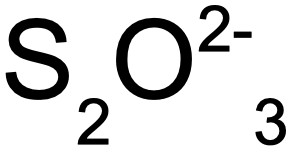 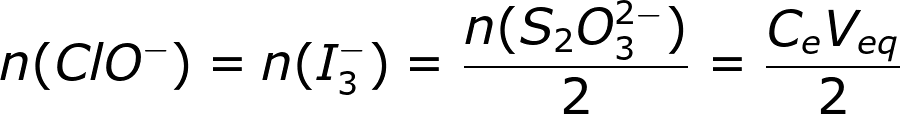 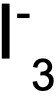 Rendement  faradique
η= qu
q f
I : Intensité

ΔT        : Durée de l'électrolyse

n(ClO-) : Quantité de matière de  ClO- formée
F = 96 500 C/mol
2.F.n (ClO−)
I. Δ T
η=